Konferanse 15.11.13
Vårt konsern
pr. 010813
Oslo Taxi konsern
Bjørn Rebne
Konsernsjef
Oslo Taxi ASBjørn Rebne
Ca 93 årsverk
Oslo Taxibuss AS
Bjørn Rebne
Ca 75 årsverlk
Oslo Taxi SA
Bjørn Rebne
CenCom AS
Sissel Bay Nielsen
Ca 20 årsverk
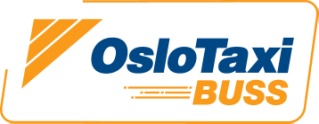 OTB organisering 
pr. 010813
Ledergruppe:
Uno Nesse
Geirr Cordtsen
Raymond Sørlie
Unni Nielsen
Dag Frostrud
Bjørn Rebne
Adm. direktør
Bjørn Rebne
Regnskap
Dag Frostrud
Koordinator
Unni Nielsen
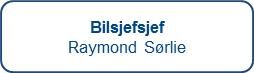 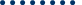 Avdelingsleder Løxa
Uno Nesse
Avdelingsleder Follo
Geirr Cordtsen
Felles avdeling
Bjørn Rebne
Unni nielsen
TTS
Bjørn Rebne
Unni Nielsen
Regnskap
Kjøp av tjenester
Bil og annen drift
Driftskoordinator
Drift Koordinator
Driftskoordinator
Kundeoppfølging
Spesial
Bil og annen drift
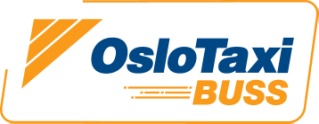 OTB – vår bedrift
Litt om OTB
hovedkontor Oslo
3 driftsavdelinger (Oslo, Follo og Løxa)
Omsetning 150 mill i 2013 
Ca 160 vogner
Både ansatte og underleverandører kjører
Mye forskjellig kjøring (bydel, skole, TT kjøring, helsekjøring osv)
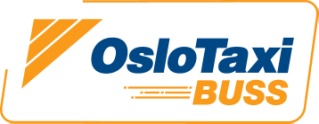 OTB
Vår avdeling i Follo
antall vogner
plass til 3 rullestoler 
stort geografisk område – ytterpunkter i området, vanskelige veier osv
mange pasienter med særskilte behov
kun egne ansatte – faste sjåfører
krevende passasjerer og mye tid går med
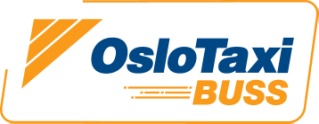